Экспериментальные методы исследования частиц.
Счетчик Гейгера
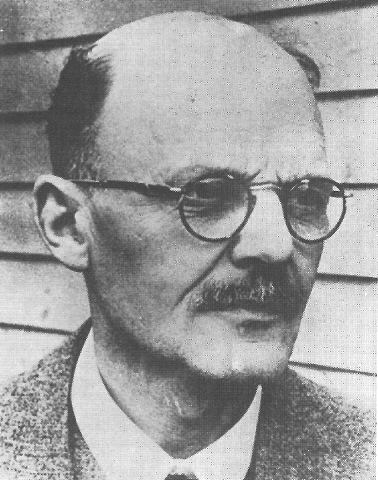 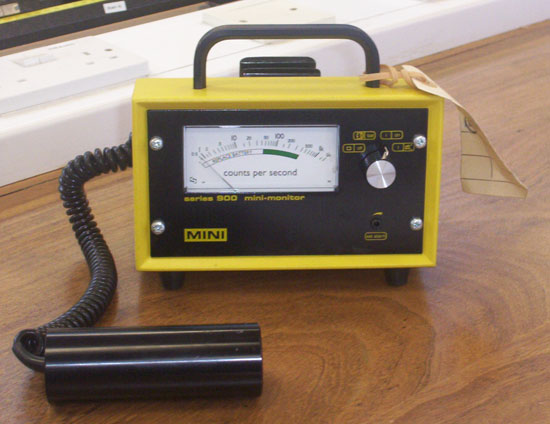 Ганс Гейгер
Немецкий физик-экспериментатор Ганс Вильгельм Гейгер родился в Нейштадте. Окончил Эрлангенский университет; в 1906 г. получил там же степень доктора философии.
Продолжение биографии
В 1906-1912 гг. работал в Манчестерском университете, в 1912-1914 и 1918-1924 гг. – в Физико-техническом институте в Берлине. В 1925-1929 гг. – профессор и директор Физического института Кильского университета, в 1929-1936 гг. – Тюбингенского. С 1936 г. – профессор Технического университета в Берлине.
Ге́нрих Мю́ллер
Ге́нрих Мю́ллер
Родился в Мюнхене в католической семье чиновника жандармерии Алоиза Мюллера (1875—1962). С 1906 года учился в начальной школе в Ингольштадте, после окончания которой родители отправили его в рабочую школу вШробенхаузене. В 1908 году он был переведён в школу города Крумбаха.
Продолжение биографии
В 1914 году Мюллер стал учеником-подмастерьем на баварском авиационном заводе в Мюнхене. В 1917 году ушел добровольцем на фронт. Служил военным летчиком. В 1919 году был уволен в запас.
Служба в полиции
В 1919 году Мюллер поступил на службу в баварскую полицию и десять лет работал ассистентом в дирекции полиции в Мюнхене.
В 1929 году секретарь полиции. Специализация: борьба с коммунистами.
В 1933 году инспектор политического отдела.
Счетчик Гейгера
Широкое применение счетчика Гейгера — Мюллера объясняется высокой чувствительностью, возможностью регистрировать разного рода излучения, сравнительной простотой и дешевизной установки 
     Счетчик был изобретен в 1908 году Гейгером и усовершенствован Мюллером. Чувствительность счётчика определяется составом газа, его объёмом и материалом (и толщиной) его стенок.
Принцип действия прибора
Счетчик Гейгера состоит из металлического цилиндра, являющегося катодом, и натянутой вдоль его оси тонкой проволочки – анода. 



Катод и анод через сопротивление R присоединены к источнику высокого напряжения ( 200-1000 В ), благодаря  чему в пространстве между электродами возникает сильное электрическое поле. Оба электрода помещают в герметичную стеклянную трубку, заполненную разреженным газом.
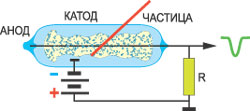 Если напряженность электрического поля достаточно велика, то электроны на длине свободного пробега приобретают достаточно большую энергию и тоже ионизируют атомы газа, образуя новые поколения ионов и электронов, которые могут принять участие в ионизации.


В трубке образуется электрон - ионная лавина, в результате чего происходит кратковременное и резкое возрастание силы тока в цепи и напряжения сопротивлении R. Этот  импульс напряжения, свидетельствующий о попадании в счетчик частицы, регистрируется специальным устройством.
Счетчик Гейгера применяется в основном для регистрации электронов, но существует модели, пригодны и для регистрации  - гамма квантов.
ПОДУМАЙТЕ!
В каком году был создан счетчик Гейгера?
Для чего применяют счетчик Гейгера?
Для регистрации каких частиц применяется счетчик Гейгера?
Благодаря чему в пространстве межде электродами возникает сильное электрическое поле?
Сулейман Памир
Шейбак Михаил